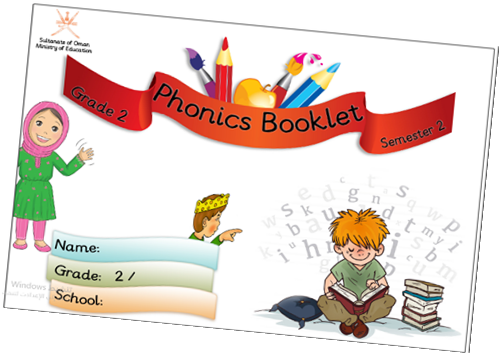 Waleed’s  Toys
Reading5
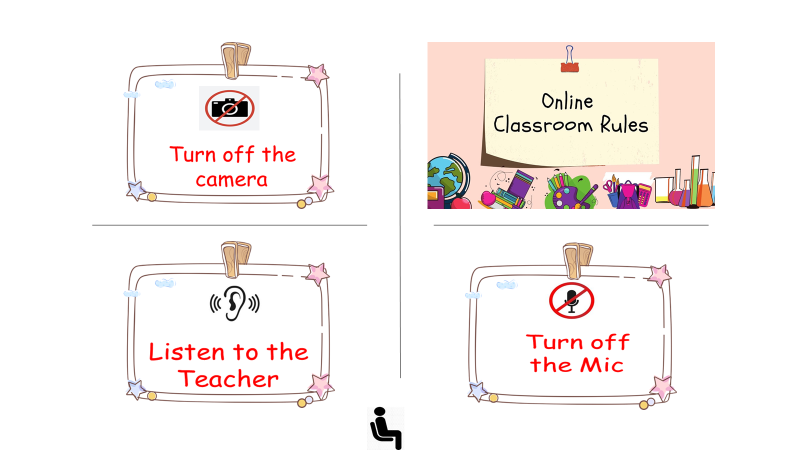 Positive Digital Behaviour
Attend the lesson and submit the homework on time.
Use the educational platforms approved by the Ministry of Education
Don’t laugh at your classmates and don’t send any expressive stickers
Write the proper
 English
Listen to the teacher’s instructions
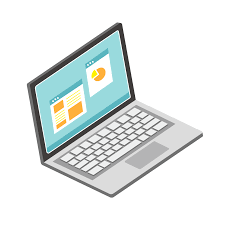 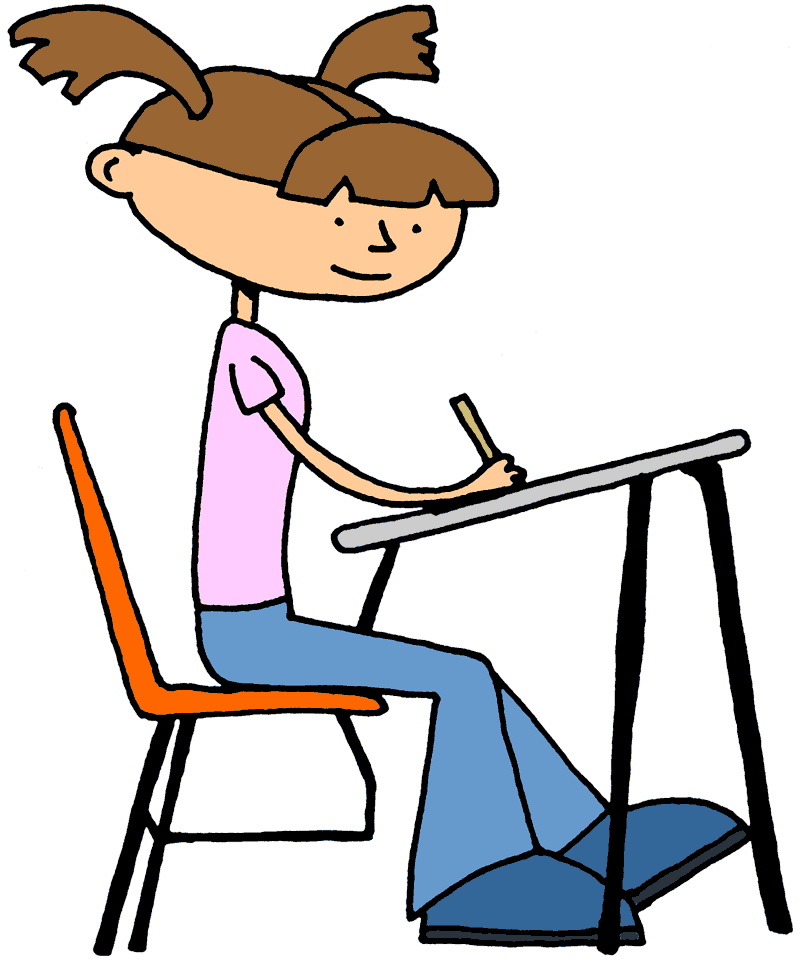 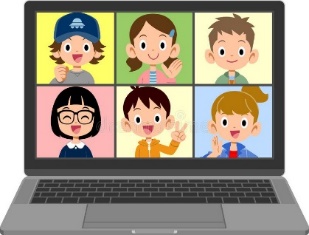 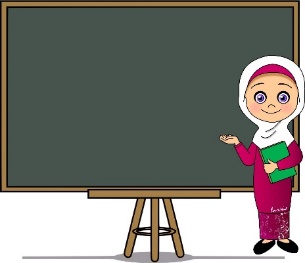 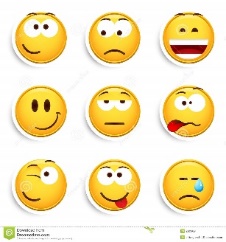 السلوك الرقمي الإيجابي
استخدام
 المنصات التعليمية 
المعتمدة في
 وزارة التربية والتعليم
عدم إرسال ملصقات
تعبيرية أو الضحك على 
الزملاء
الالتزام بالحضور 
وتسليم الواجبات
حسب الوقت المحدد
الكتابة باللغة 
العربية السليمة
الالتزام بتوجيهات المعلمة
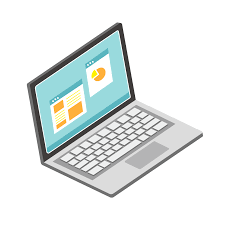 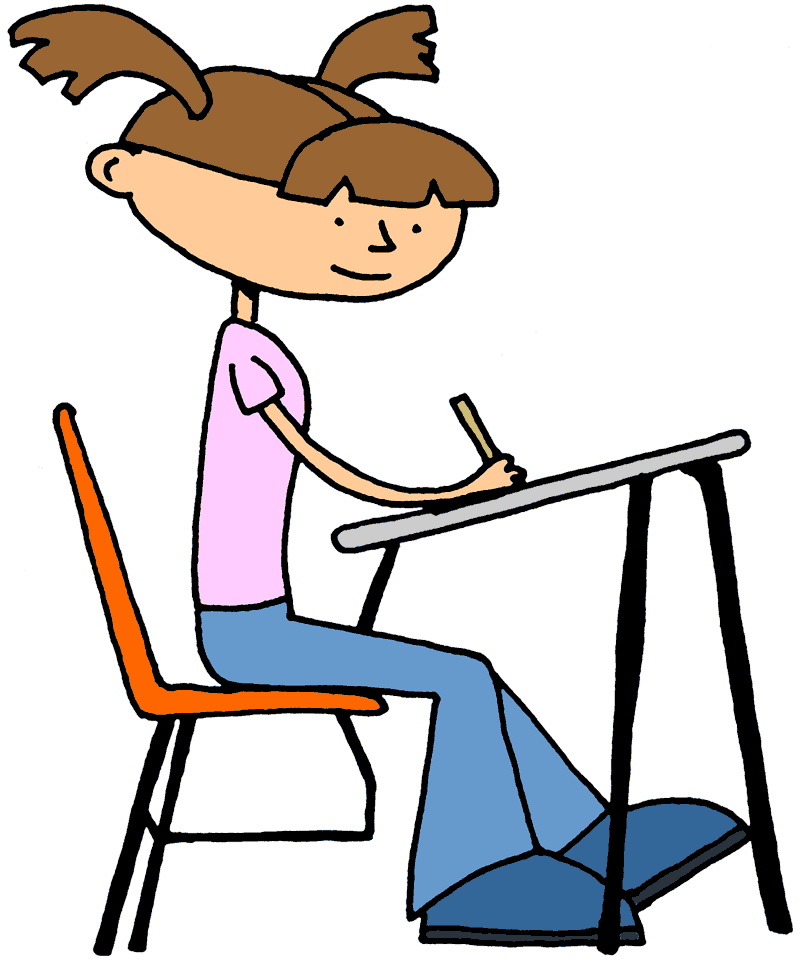 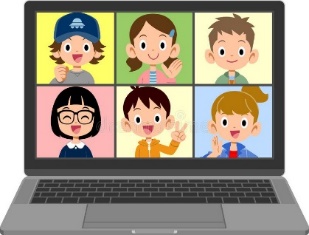 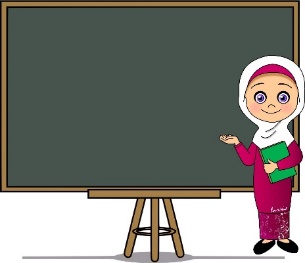 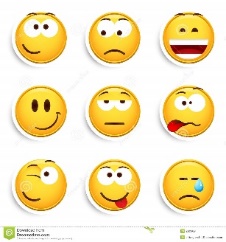 01
02
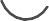 Lesson Objectives
Table of  contents
03
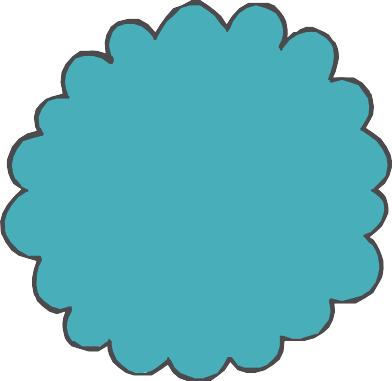 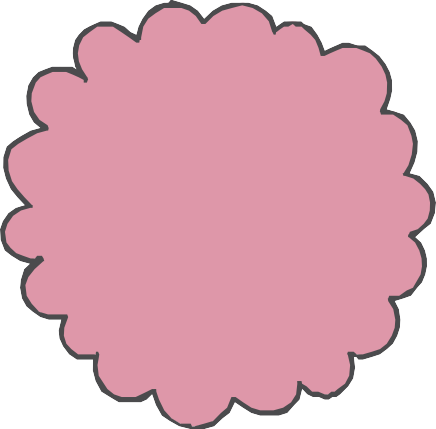 02
Ss will read text .
04
Ss will recognize
tricky words.
01
Ss will Blending  and segmenting  words
03
Ss will answer Qs  about the text.
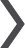 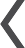 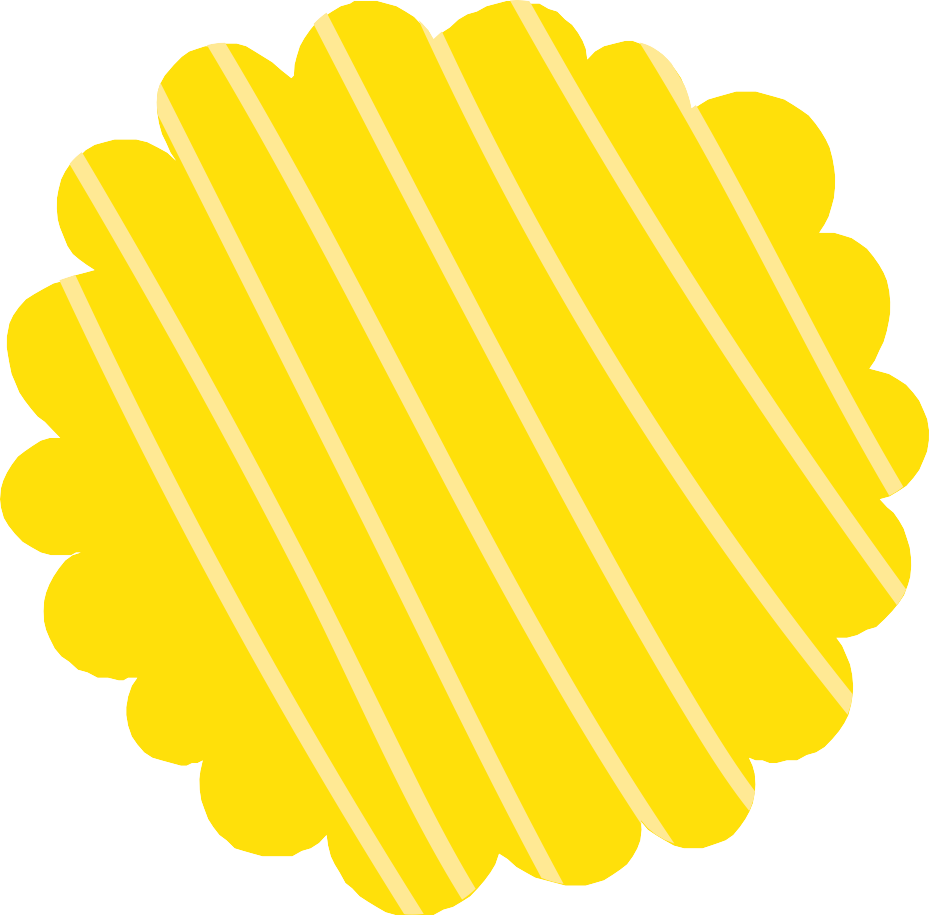 Revision
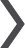 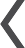 Sounds
ai      \  ay
ee   \ea
ow  \oa
i-e \ y  \igh
ai
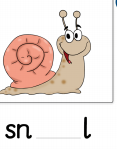 ai
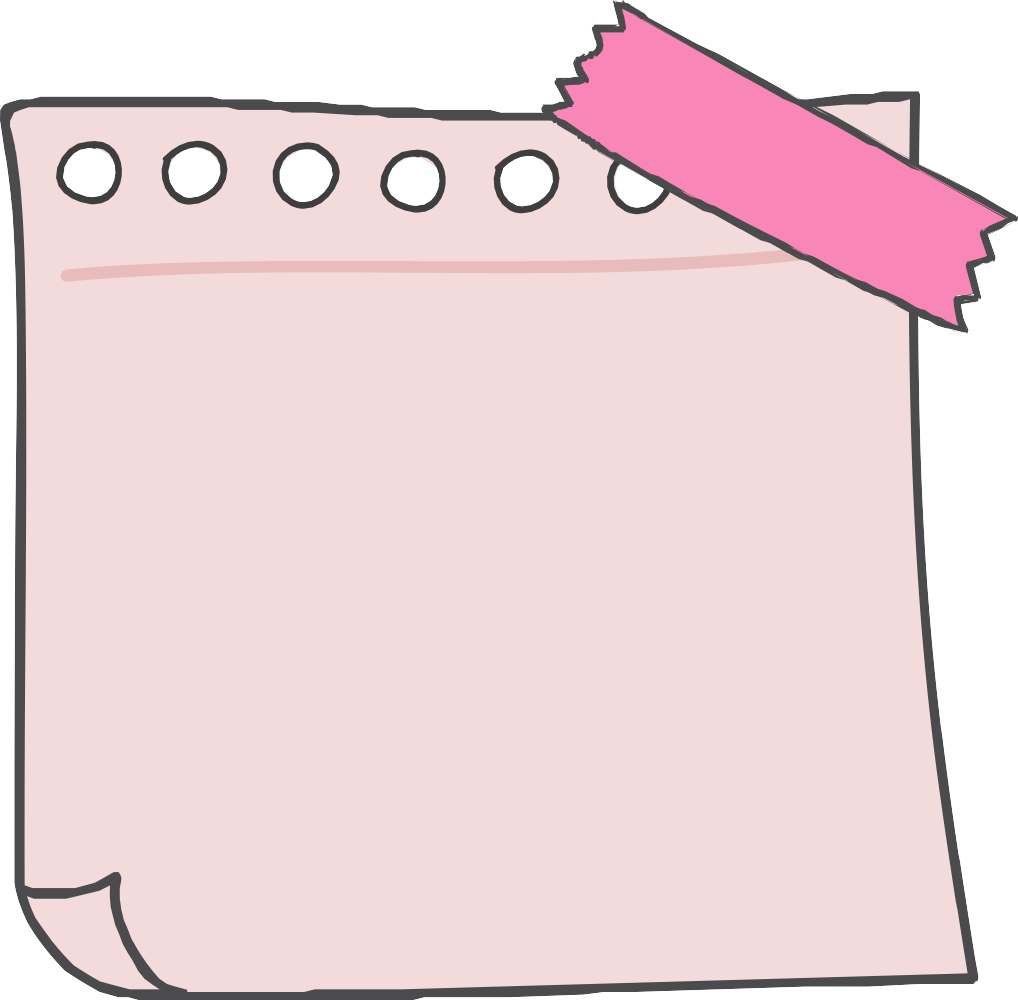 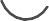 ay
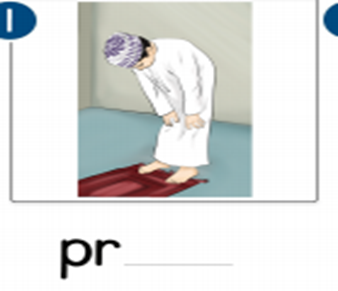 ay
ee
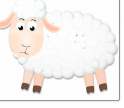 sheep
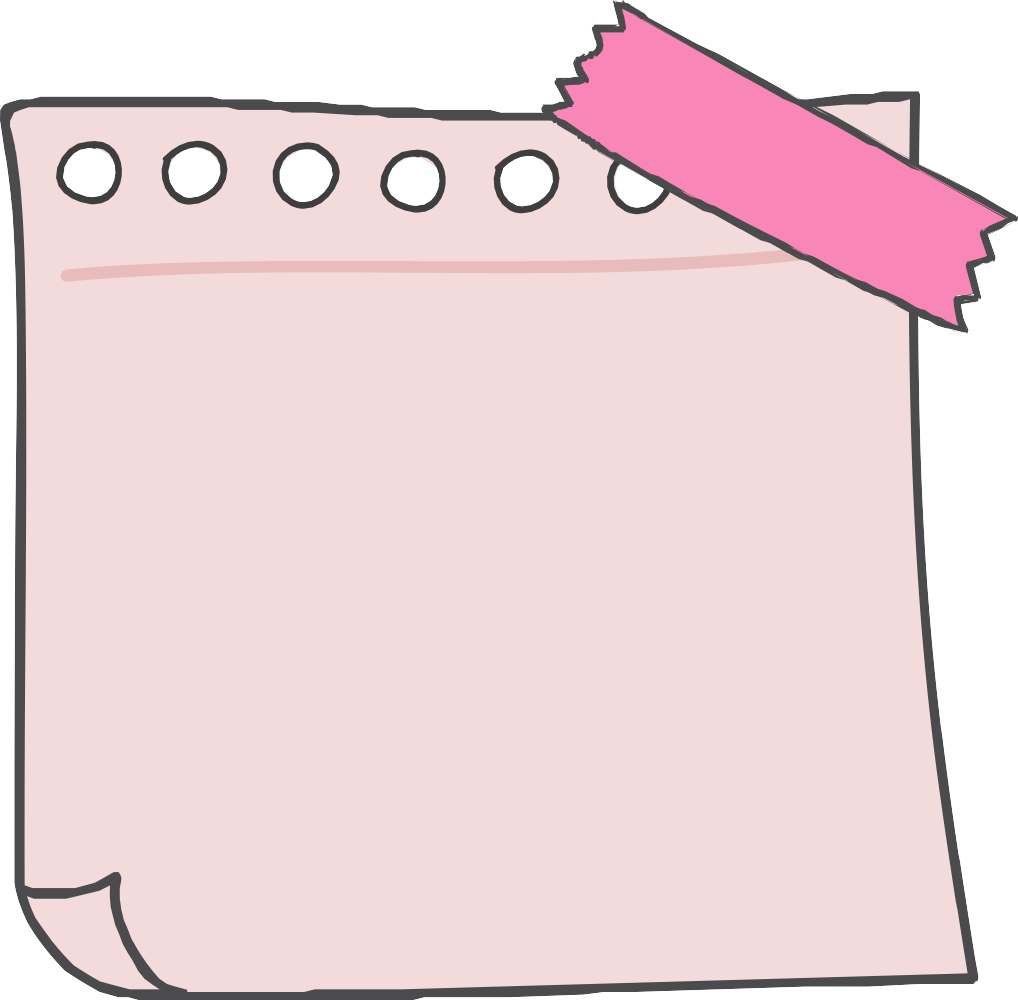 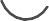 ea
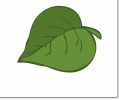 leave
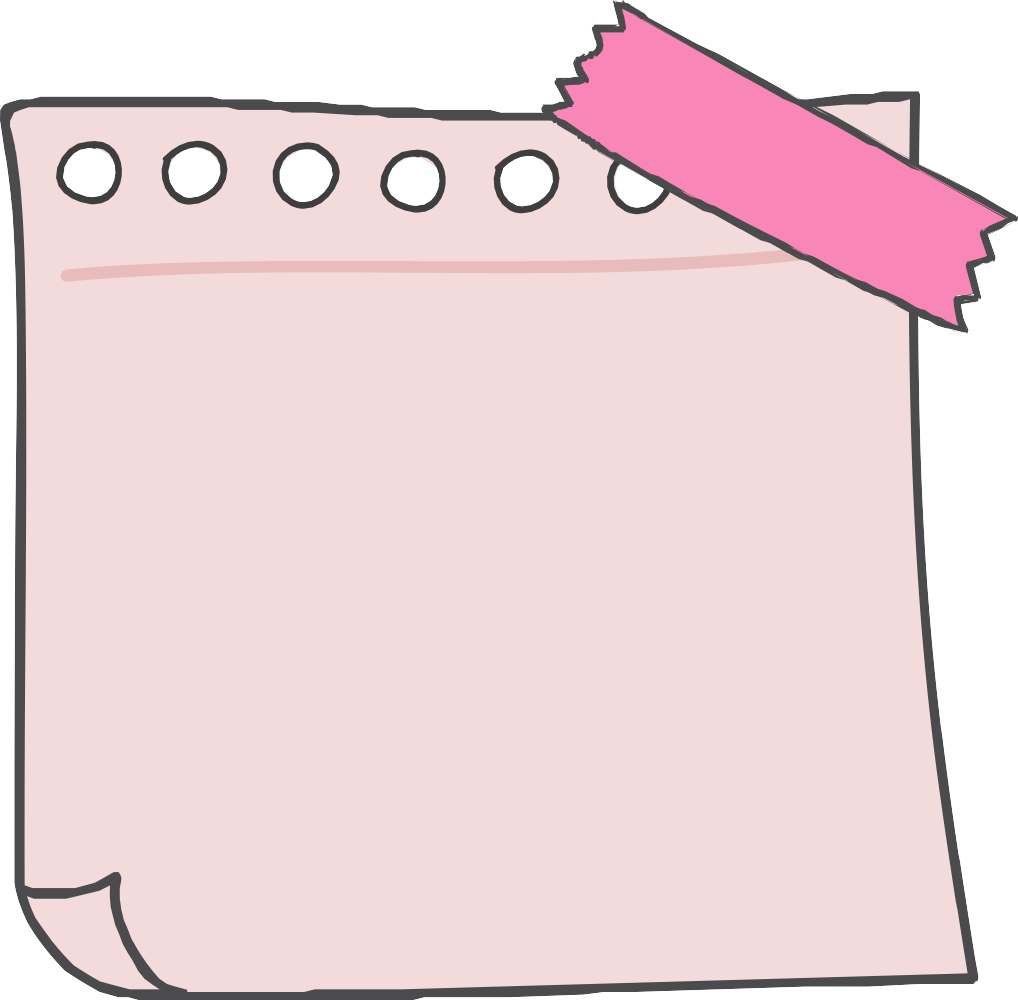 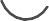 ow   \ oa
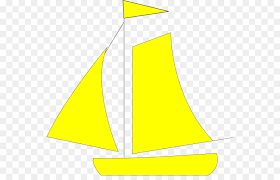 A yellow boat
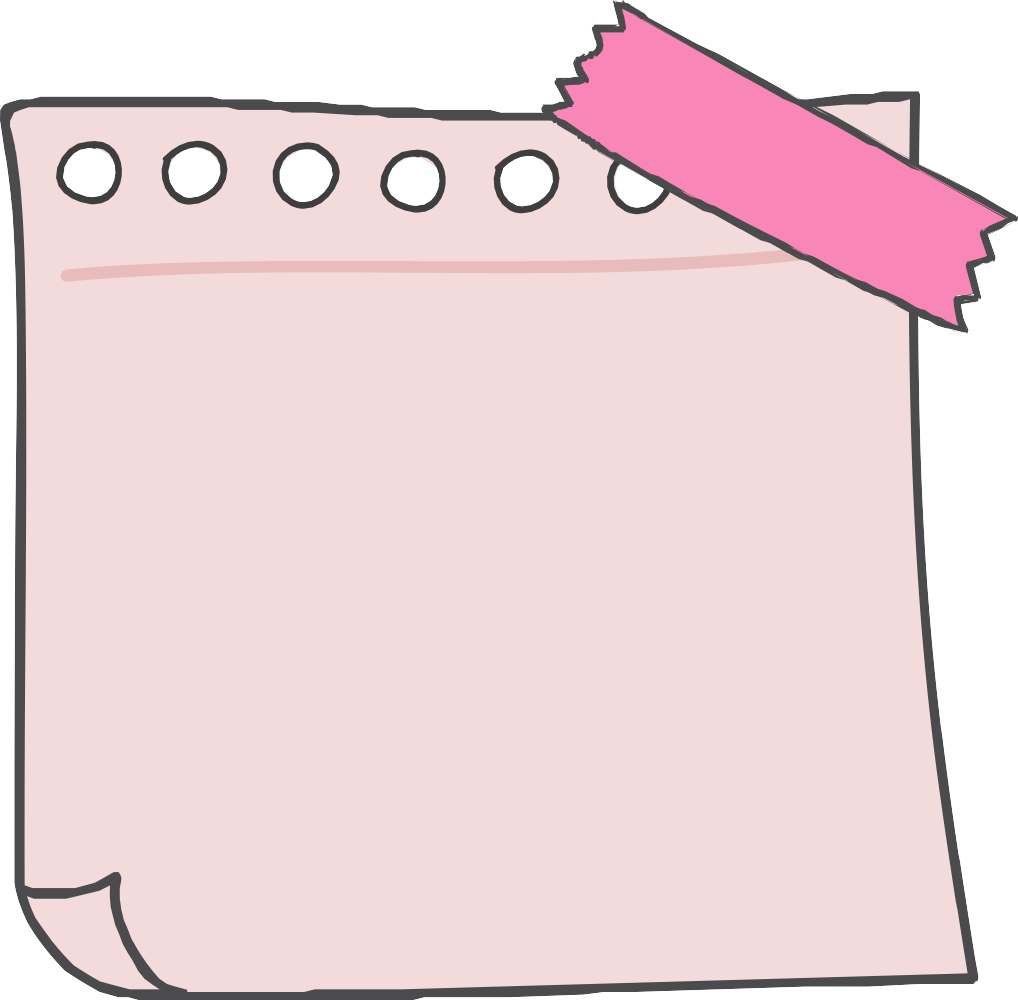 i-e\ y\igh
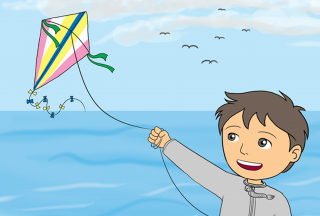 The kite can fly  high
oi
oy
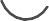 https://youtu.be/OdWkgYQnFcw
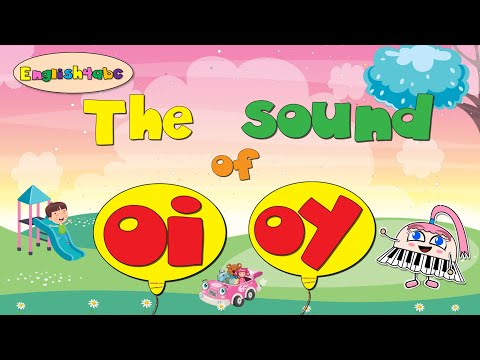 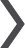 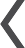 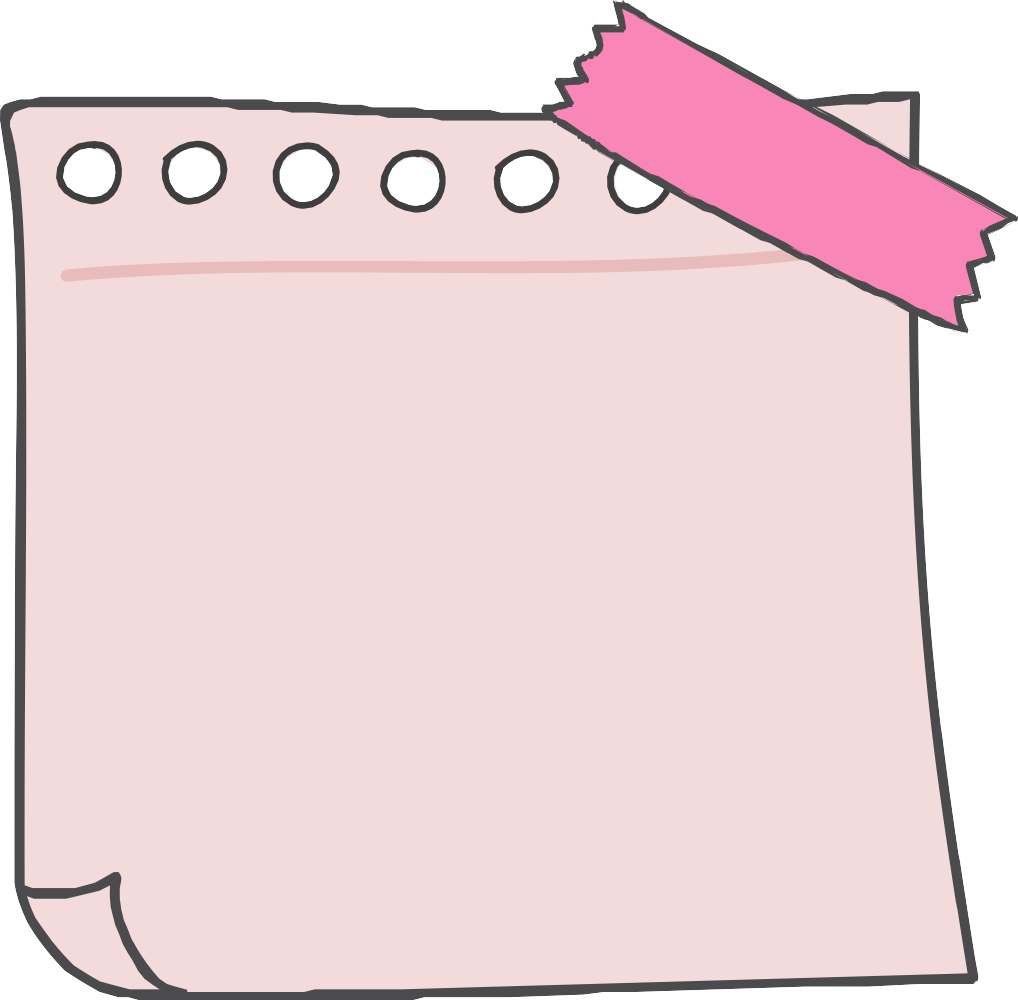 01
02
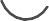 Table of  contents
03
Let’s start  reading
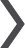 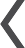 https://drive.google.com/file/d/1yts7ibk2NrU0uNqzOxYj5X6byZonwN37/view?usp=sharing
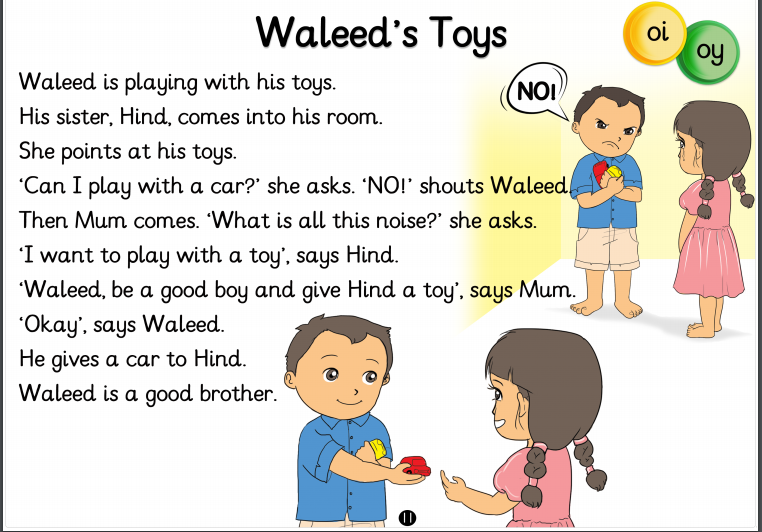 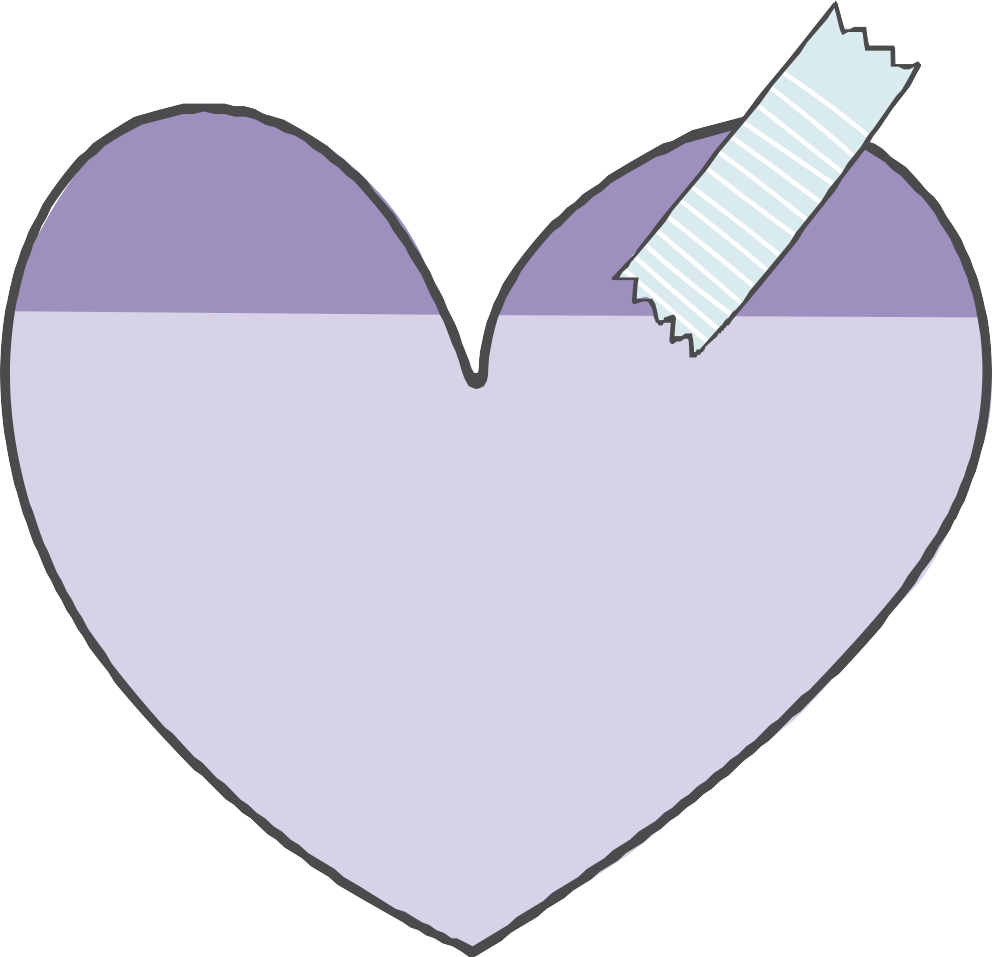 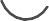 New words
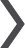 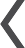 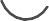 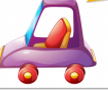 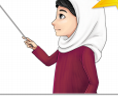 a  toy
point
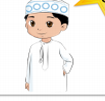 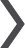 a boy
Find the words from the story
oy
oi
Tricky words
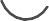 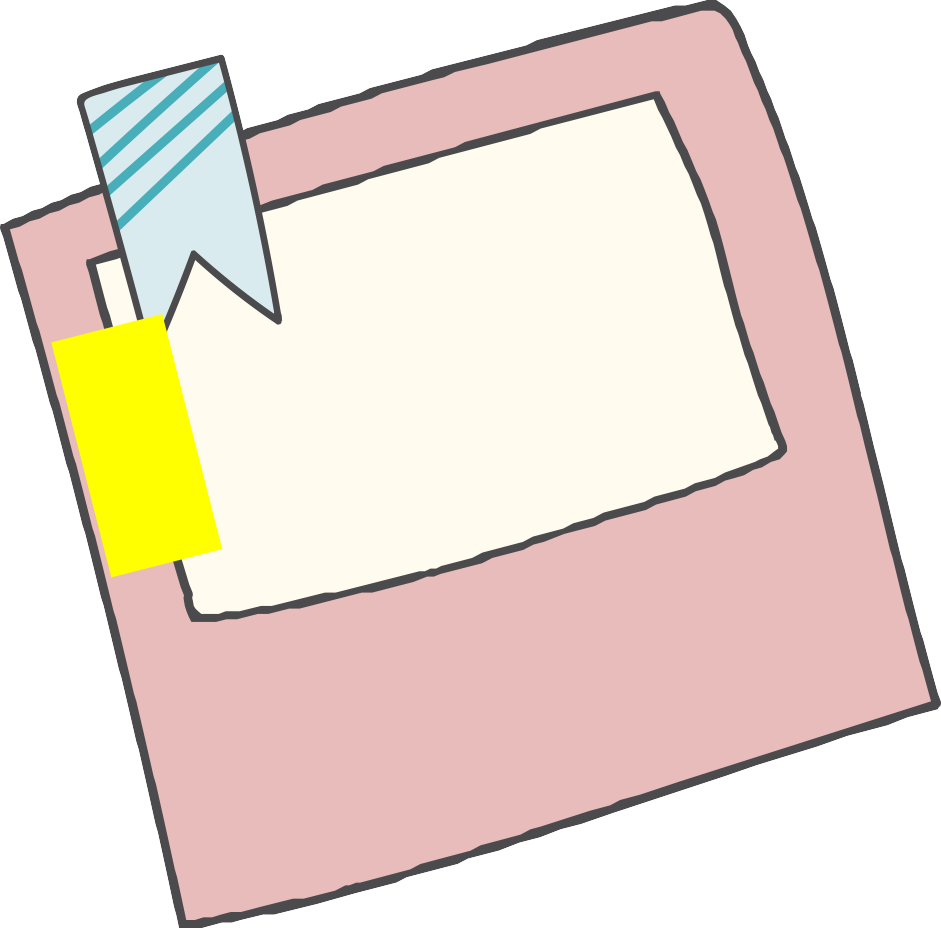 Blending and segmenting
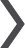 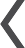 toy
oy
t
boy
oy
b
point
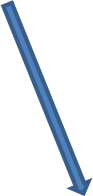 t
oi
n
p
coin
oi
n
c
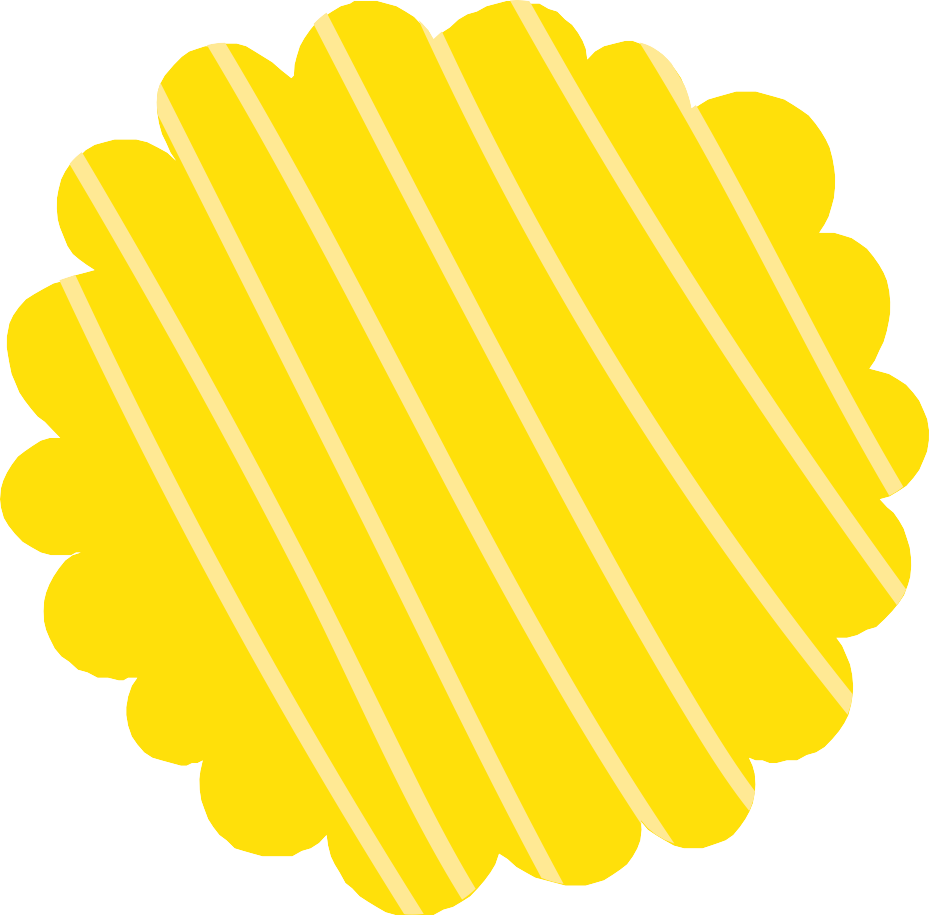 open
Your book
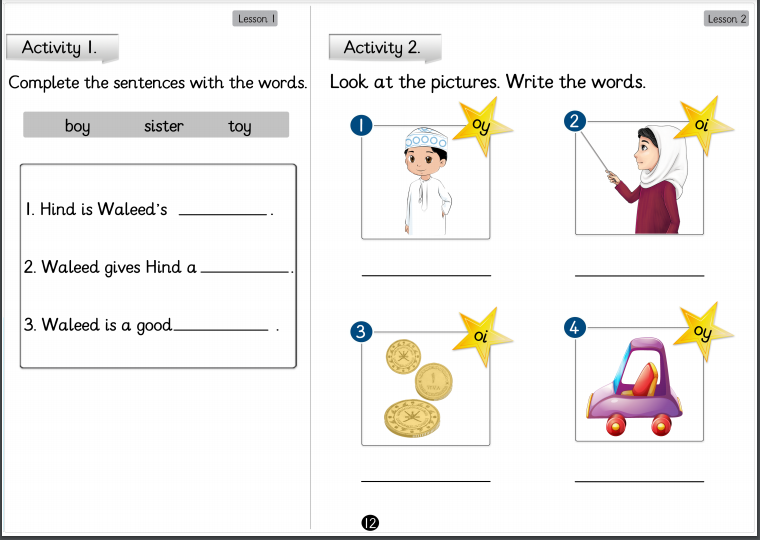 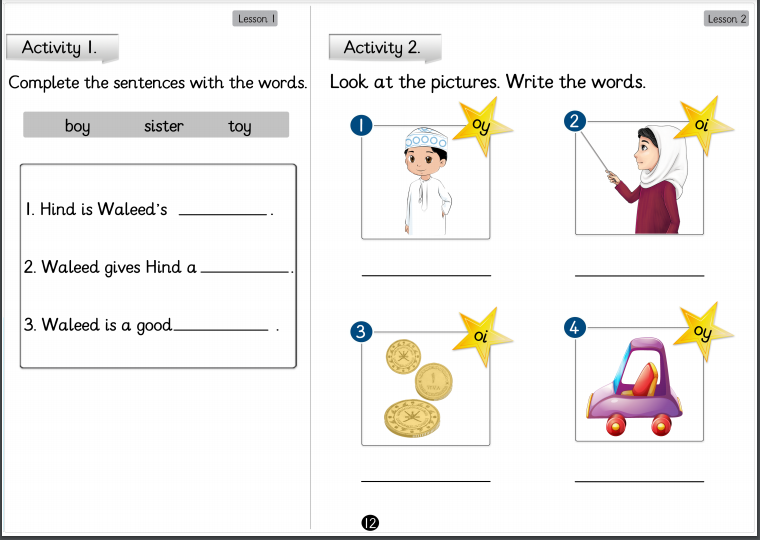 sister
a  boy
toy
point
boy
coin
a  toy
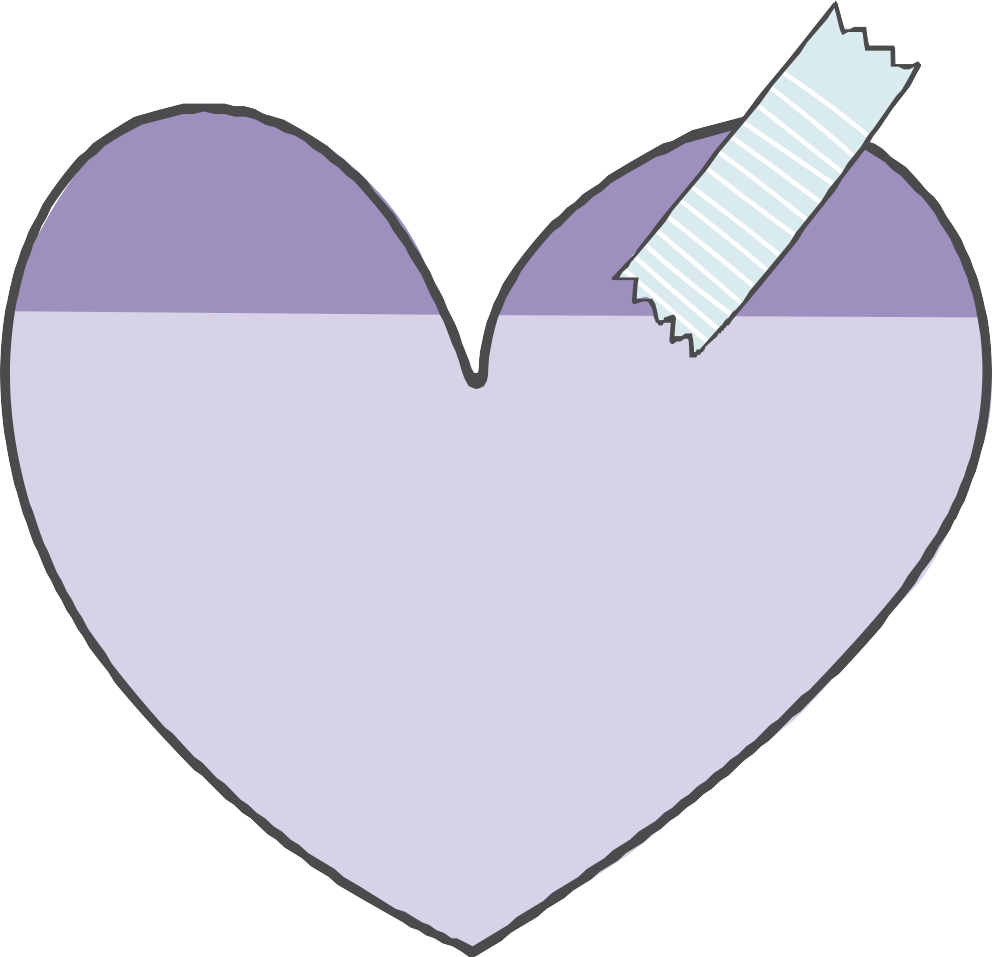 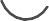 Thank you  grade 2